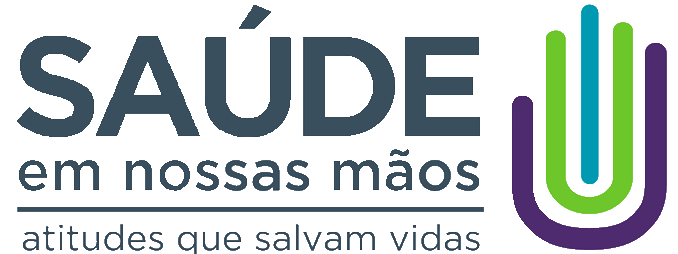 Relatório Mensal de Projeto
Mês/2024
XX/XX/XXXX
Hospital 1
Colaborativa PROADI-SUS
Melhorando a Segurança do Paciente em Larga Escala no Brasil
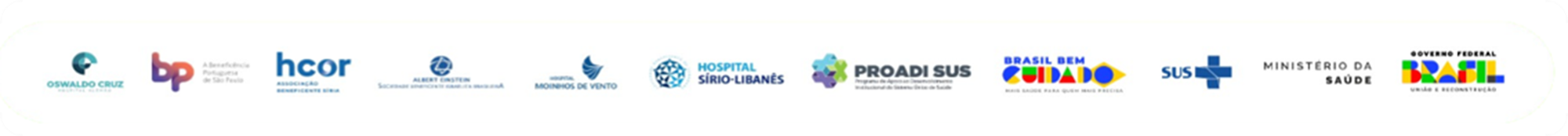 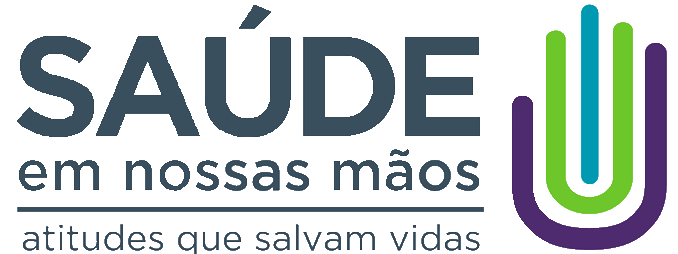 Orientações
Realizar o preenchimento detalhado das informações solicitadas neste modelo de relatório mensal e postar no Simple QI até o dia 30 de cada mês;
Inserir os dados dos indicadores no Simple QI até o dia 20 de cada mês;
Manter os indicadores atualizados neste relatório;
Utilizar os slides 6 e 7 para auxiliar na análise dos indicadores;
Não excluir páginas deste arquivo;
Registros fotográficos são indicados e incentivados;
Sugerimos o uso deste material para apresentações sobre o andamento e resultados do projeto.
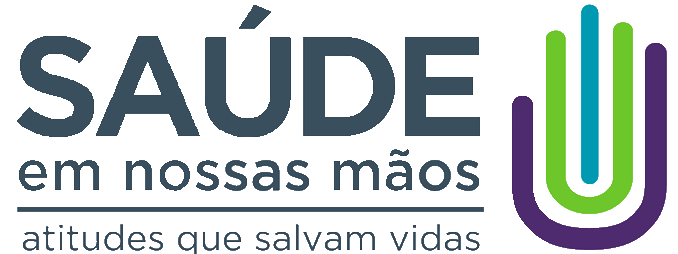 Escala de evolução do projeto
19/10/2023
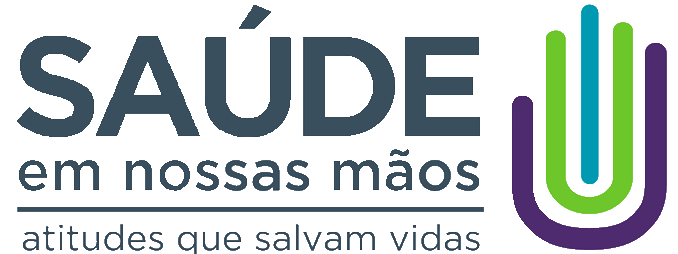 Escala de evolução do projeto
A escala de evolução do Projeto é um instrumento para autoavaliação das equipes durante o a execução do projeto na unidade;
A escala deverá ser avaliada pela equipe nuclear observar a coluna dos critérios (slide 3) e posteriormente inserir a numeração no sistema Simple QI;
A coluna Período refere-se ao tempo em que é esperado que a equipe atinja a determinada pontuação
19/10/2023
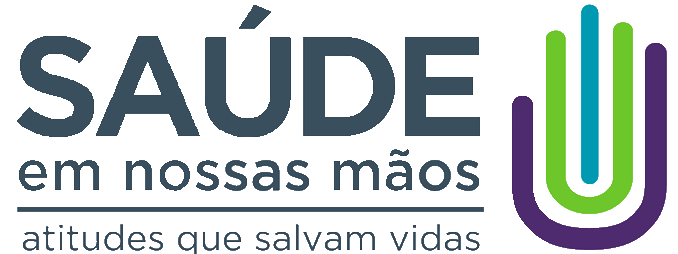 Indicador da escala de evolução do projeto
19/10/2023
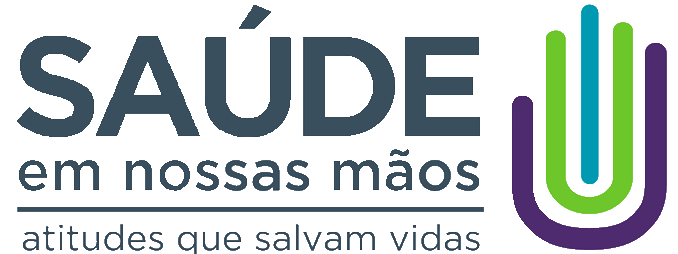 Passos para analisar o indicador
Verificar a ocorrência das seguintes condições:
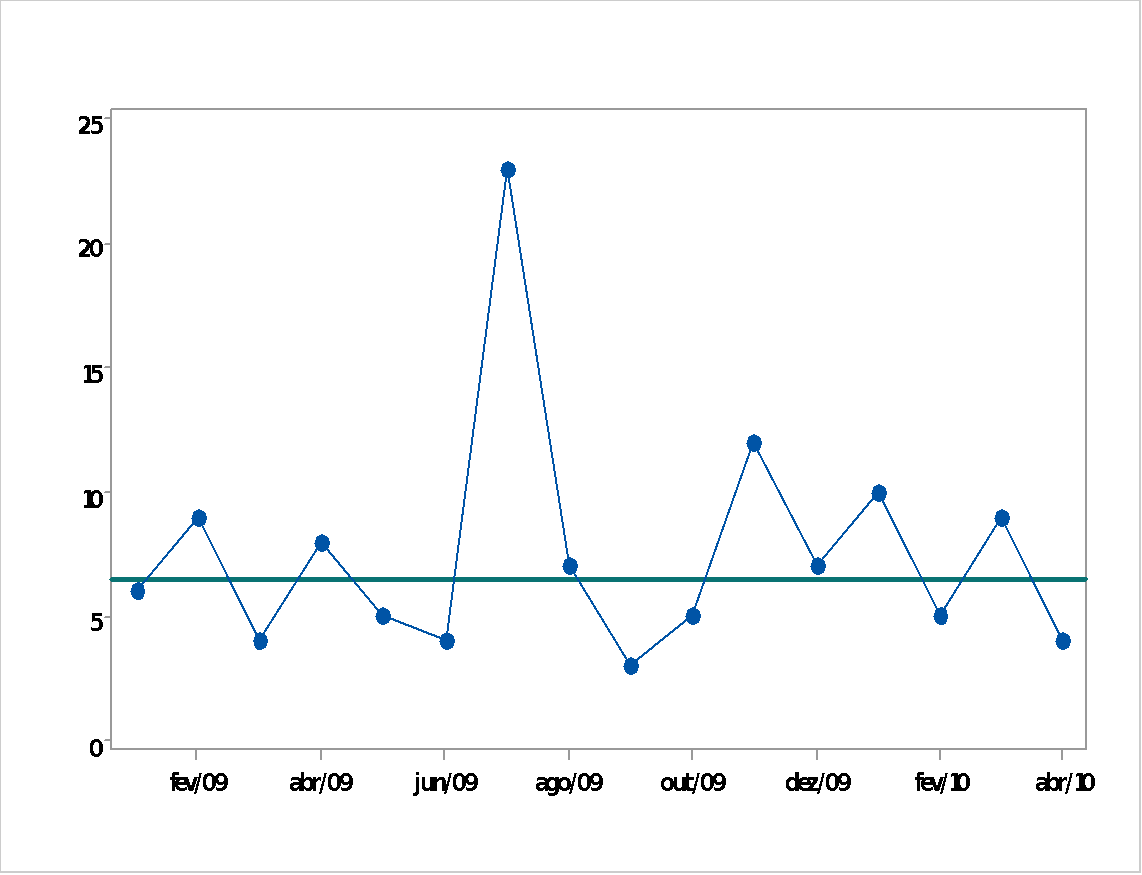 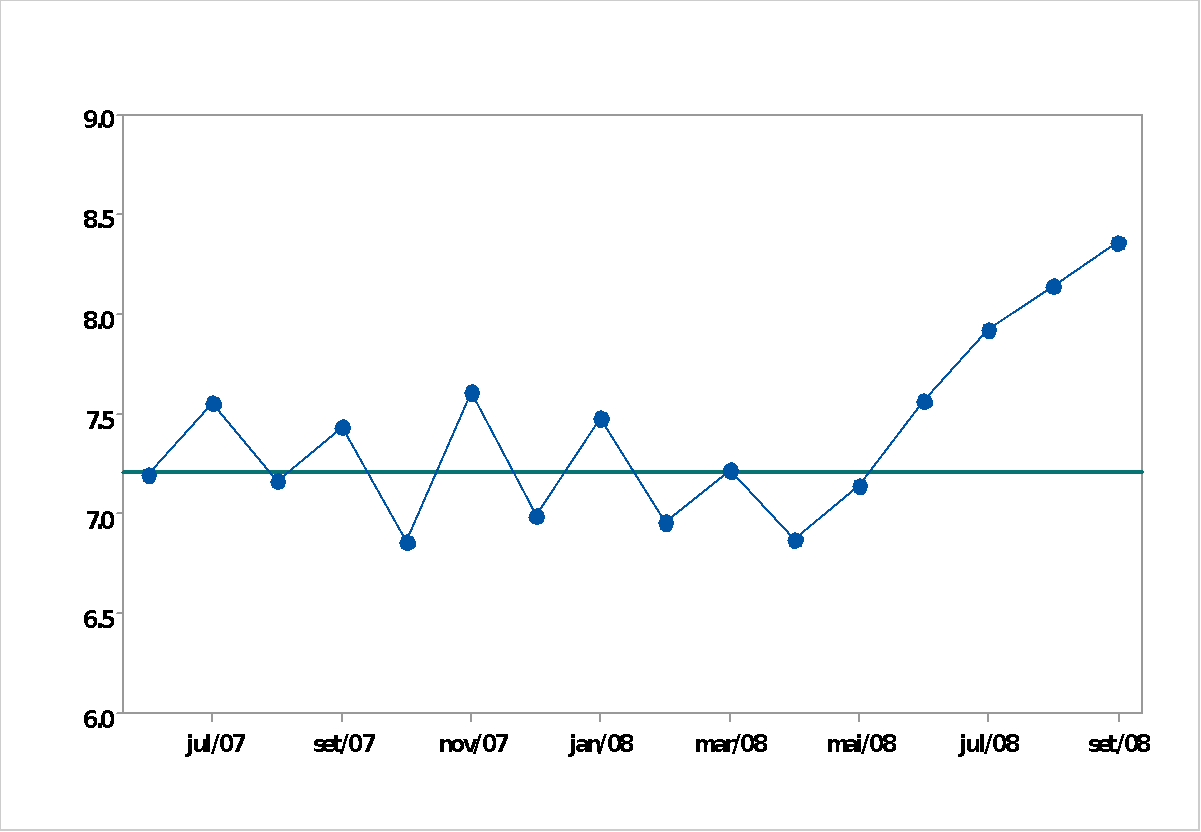 Se a tendência é na direção desejada, aguardar que estabiliza em um novo patamar

Se a tendência é na direção oposta à desejada, investigar e agir para retornar ao patamar anterior
Analisar o que ocorreu no mês
Ponto astronômico: Um ponto muito afastado dos demais
Tendência: Sequência de cinco ou mais pontos crescentes ou decrescentes
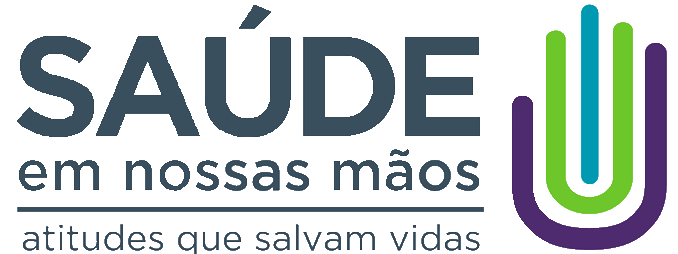 Passos para analisar o indicador
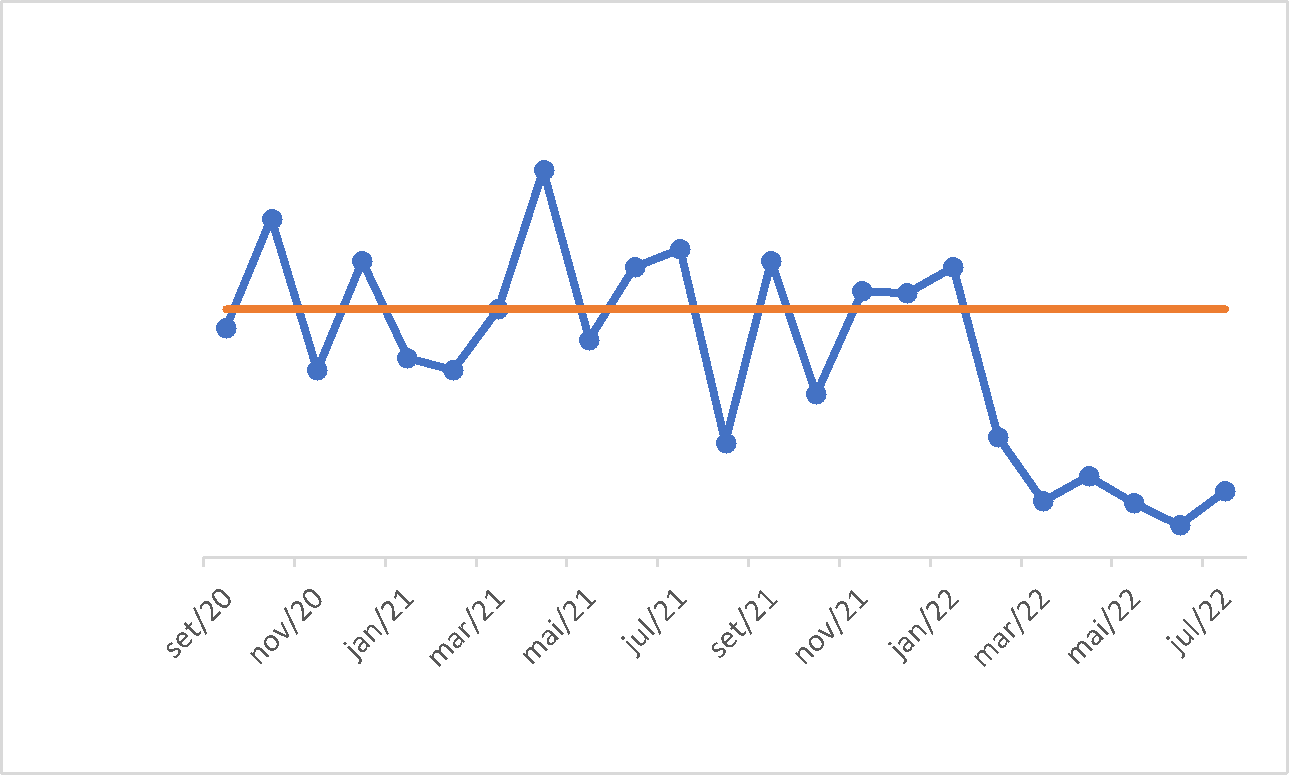 Verificar a ocorrência das seguinte condições
8.1
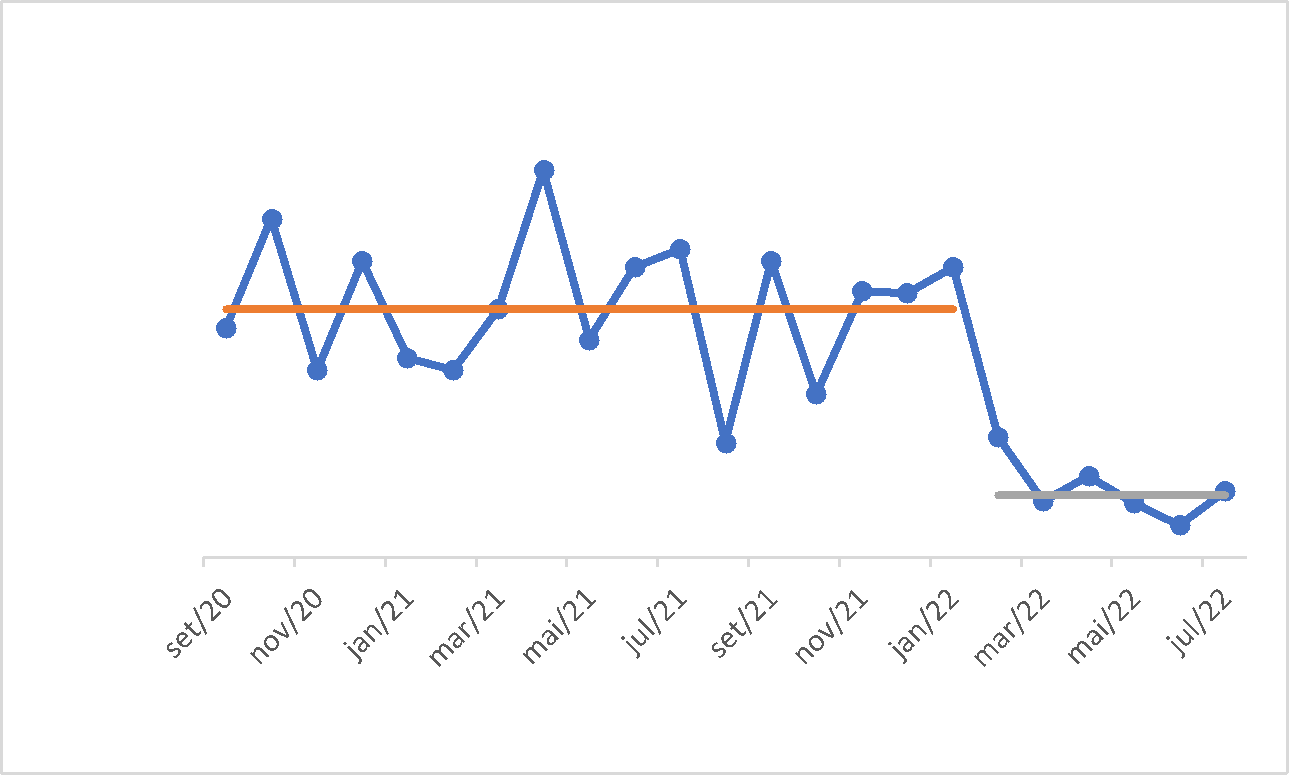 8.1
Interromper a mediana no ponto imediatamente anterior ao início do deslocamento e calcular uma nova mediana com os pontos que estão no deslocamento

Se o deslocamento foi na direção desejada é uma melhoria

Se o deslocamento foi na direção contrária à  desejada foi uma pioria
5.02
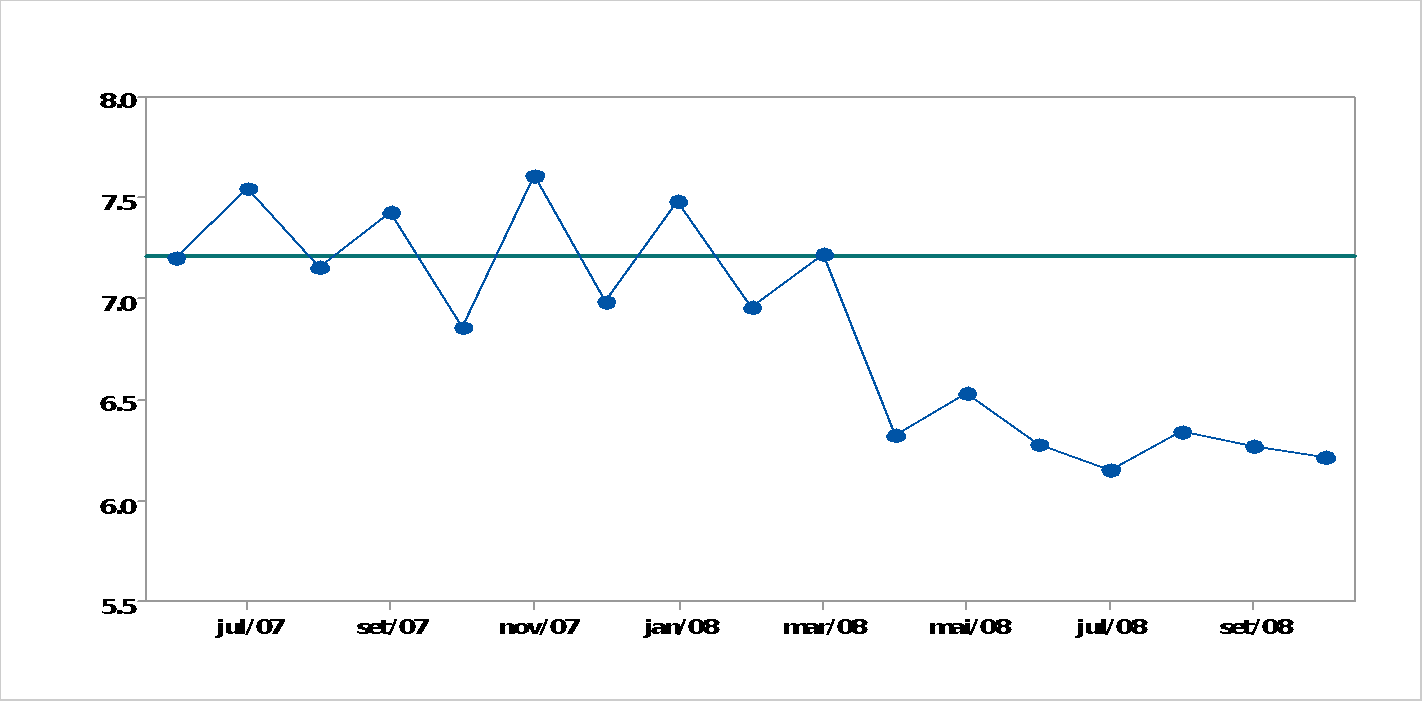 Deslocamento: Corrida de seis ou mais pontos abaixo ou acima da mediana
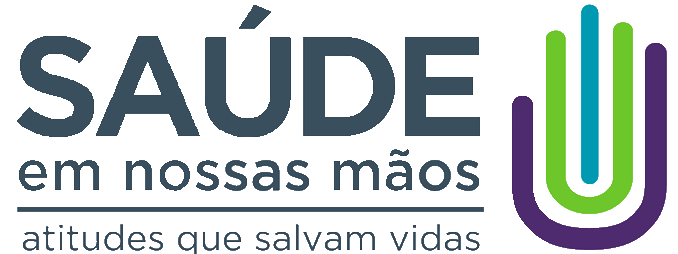 IPCSL - Indicador de Resultado
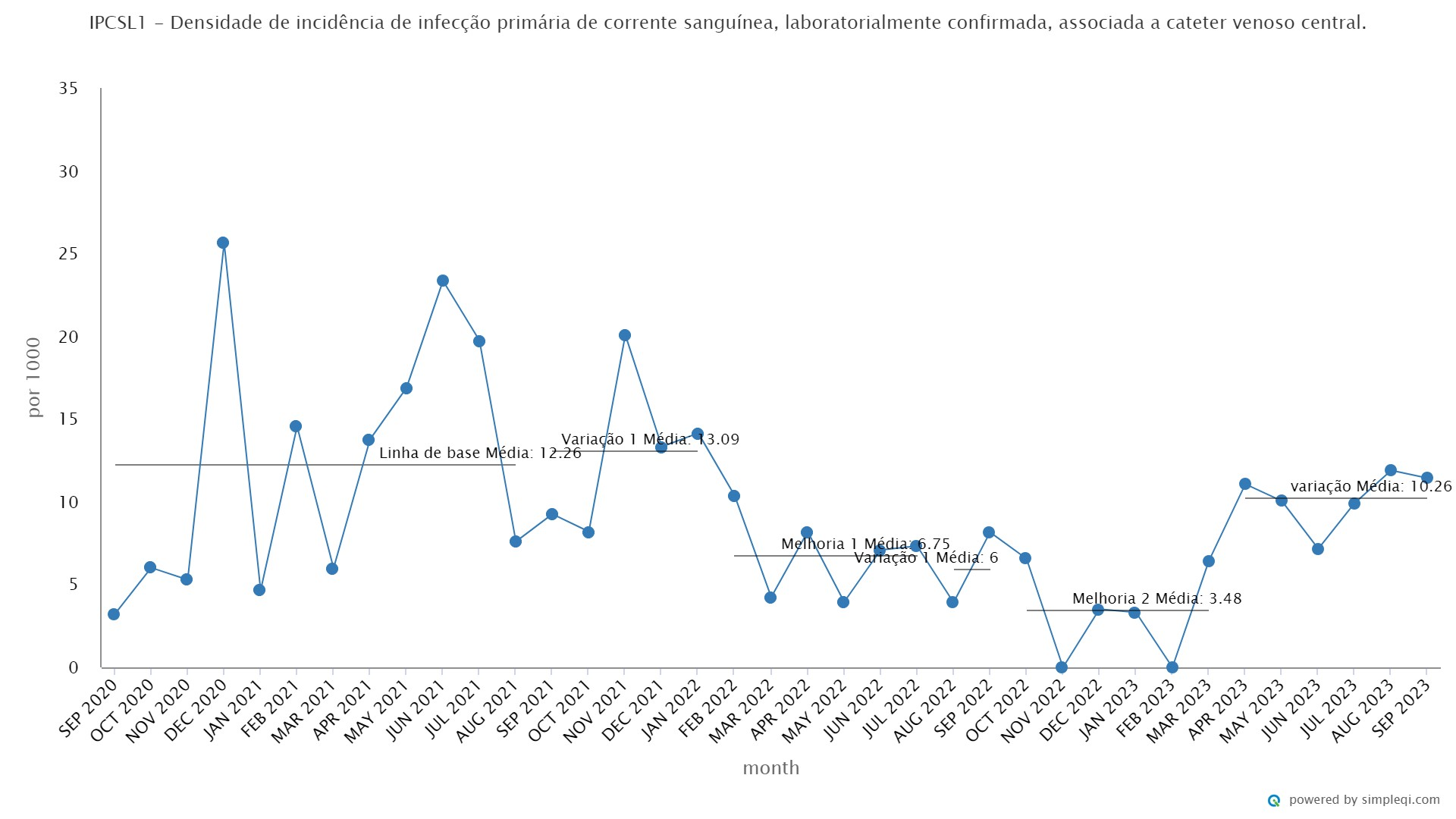 Linha de base:
Média atual:
Meta:
Análise dos dados:
1 - O gráfico apresenta: 
(  ) Ponto Astronômico (Causa especial)
(  ) Tendência (Causa especial)
(  ) Deslocamento (Causa especial)
(  ) Variação (Causa comum)
2 - Pela análise da equipe o indicador está melhorando, piorando ou apenas variando? 


3 - Quais ações/PDSA estão sendo feitas ou já foram realizadas?
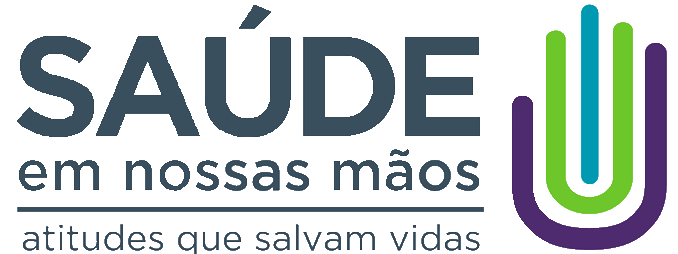 IPCSC1 -  (Neonatal) Indicador de Resultado
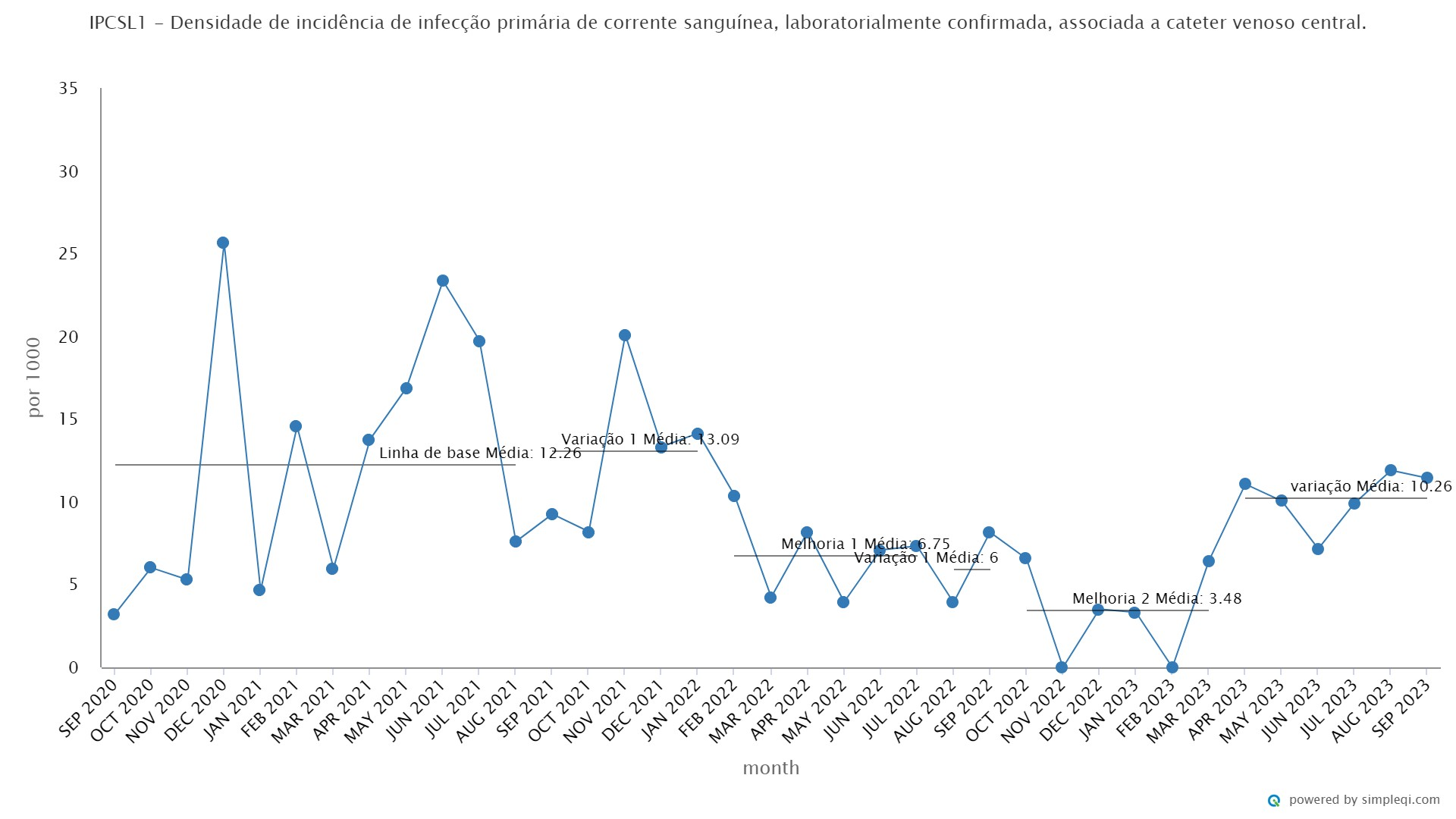 Linha de base:
Média atual:
Meta:
Análise dos dados:
1 - O gráfico apresenta: 
(  ) Ponto Astronômico (Causa especial)
(  ) Tendência (Causa especial)
(  ) Deslocamento (Causa especial)
(  ) Variação (Causa comum)
2 - Pela análise da equipe o indicador está melhorando, piorando ou apenas variando? 


3 - Quais ações/PDSA estão sendo feitas ou já foram realizadas?
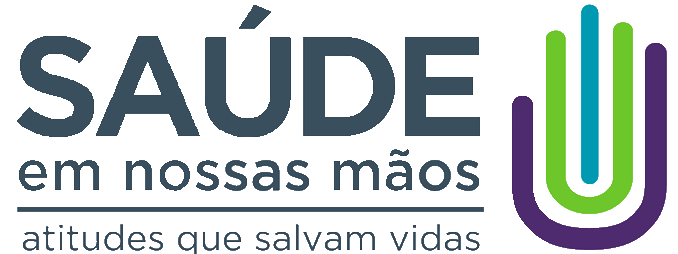 IPCSL - Indicadores de Processo
Indicadores de processo:
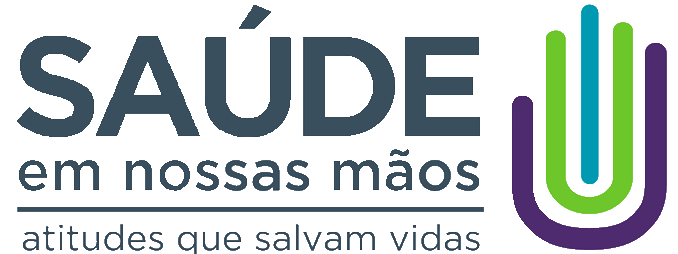 IPCSL - Indicadores de Processo
Indicadores de processo:
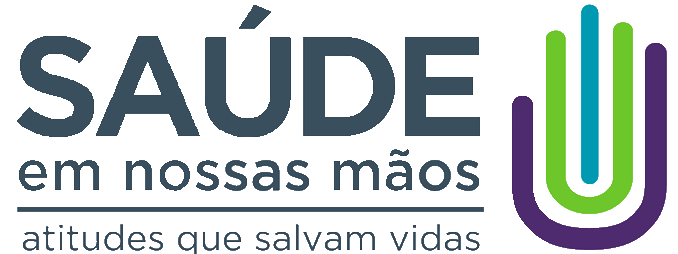 PDSAs
IPCSL
*Em teste, implementado ou abandonado
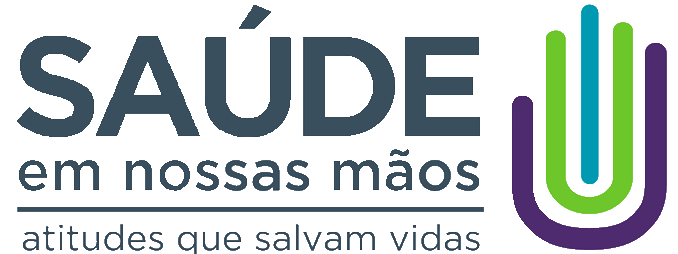 Quais foram os aprendizados com os testes de PDSAs
*Em teste, implementado ou abandonado
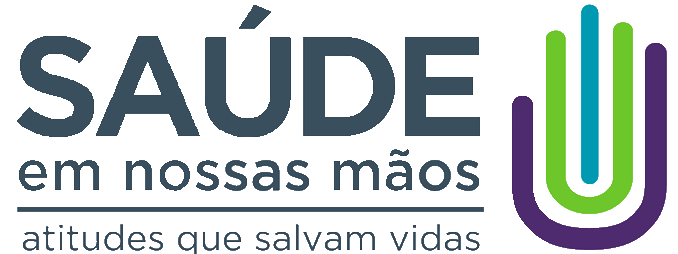 ITU - Indicador de Resultado
Linha de base:
Média atual:
Meta:
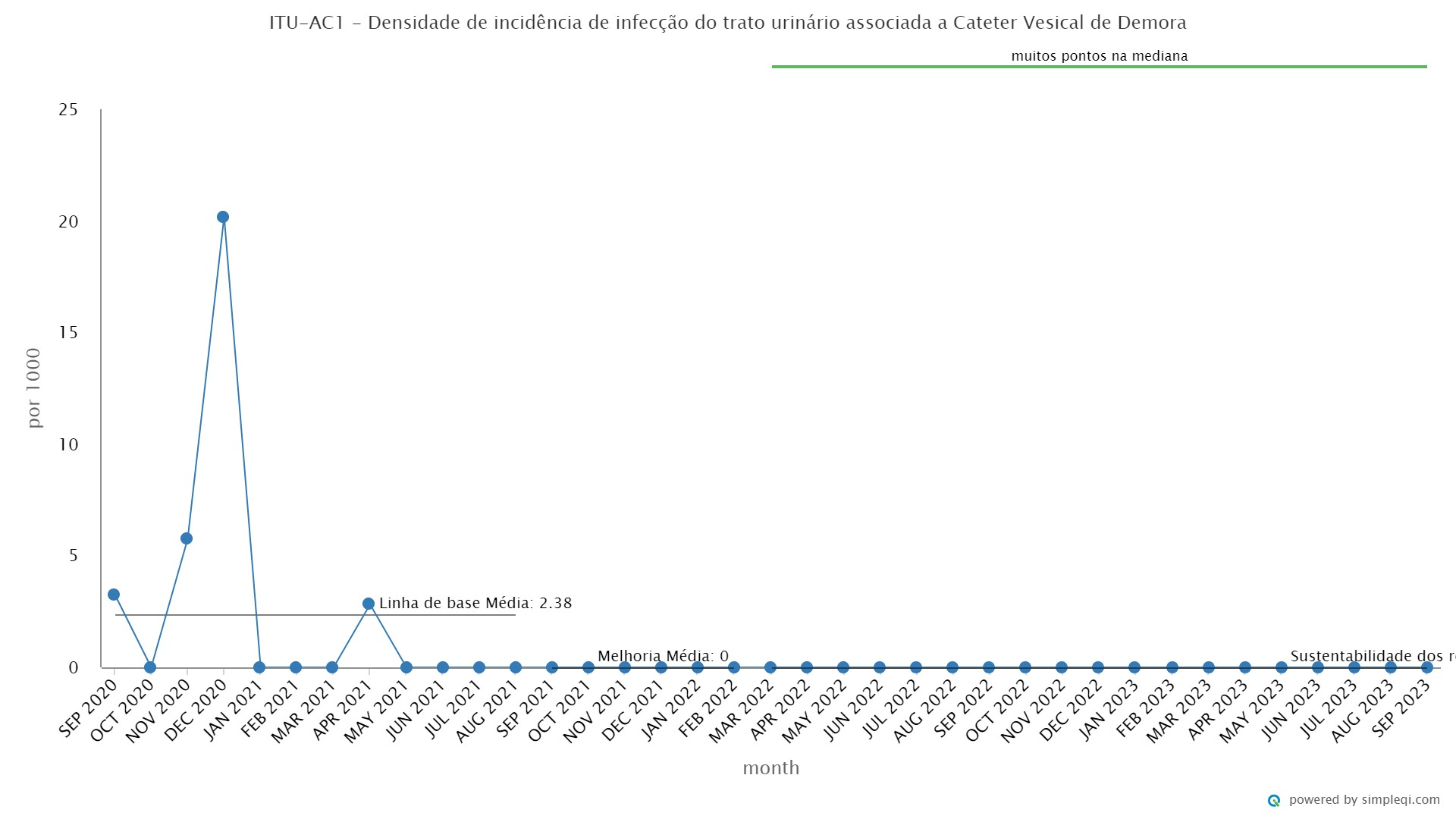 Análise dos dados:
1 - O gráfico apresenta: 
(  ) Ponto Astronômico (Causa especial)
(  ) Tendência (Causa especial)
(  ) Deslocamento (Causa especial)
(  ) Variação (Causa comum)
2 - Pela análise da equipe o indicador está melhorando, piorando ou apenas variando? 


3 - Quais ações/PDSA estão sendo feitas ou já foram realizadas?
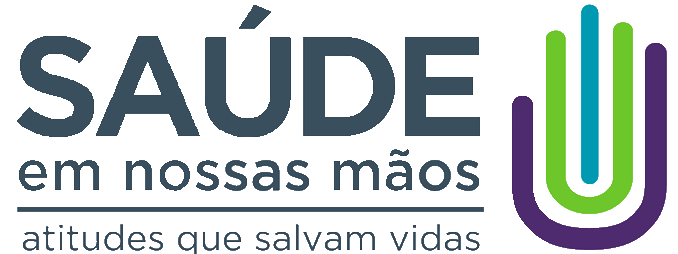 ITU - Indicadores de Processo
Indicadores de processo:
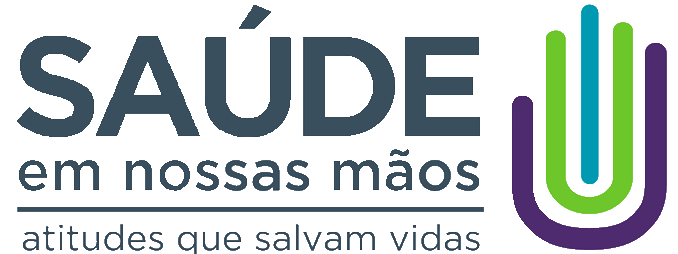 ITU - Indicadores de Processo
Indicadores de processo:
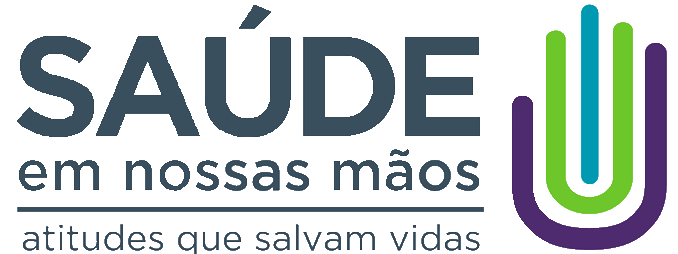 PDSAs
ITU-AC
*Em teste, implementado ou abandonado
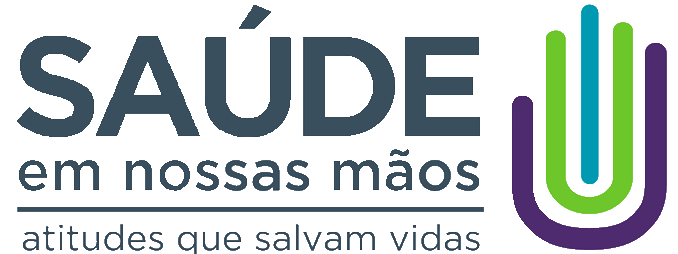 Quais foram os aprendizados com os testes de PDSAs
*Em teste, implementado ou abandonado
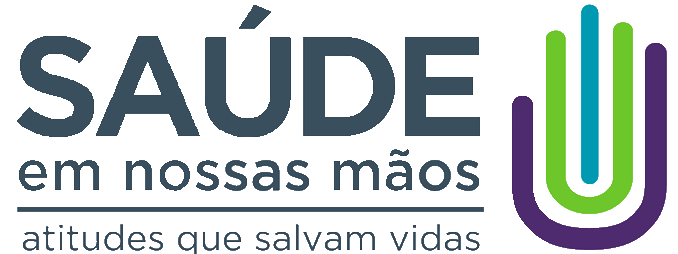 PAV - Indicador de Resultado
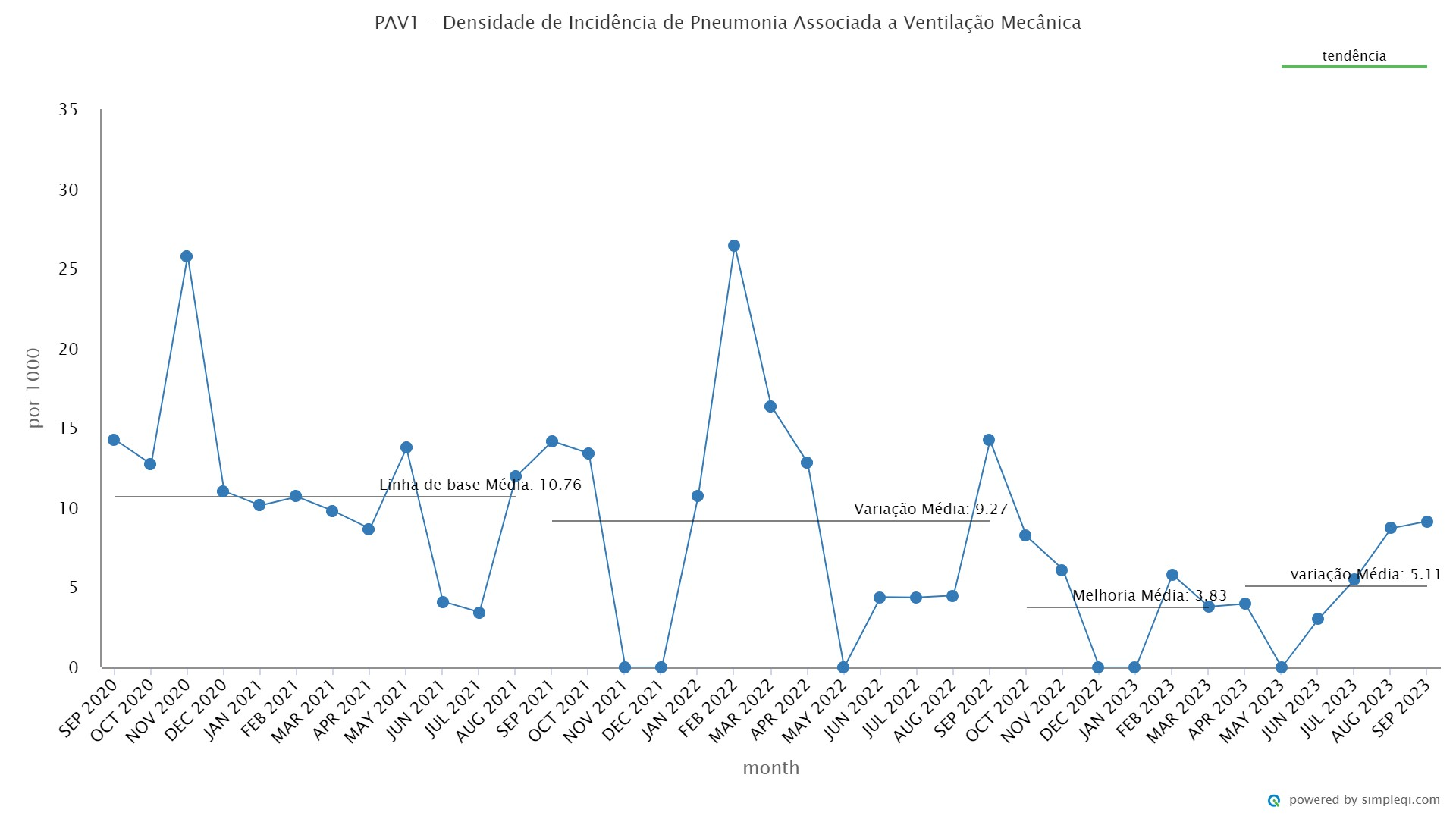 Linha de base:
Média atual:
Meta:
Análise dos Resultados:
1 - O gráfico apresenta: 
(  ) Ponto Astronômico (Causa especial)
(  ) Tendência (Causa especial)
(  ) Deslocamento (Causa especial)
(  ) Variação (Causa comum)
2 - Pela análise da equipe o indicador está melhorando, piorando ou apenas variando? 


3 - Quais ações/PDSA estão sendo feitas ou já foram realizadas?
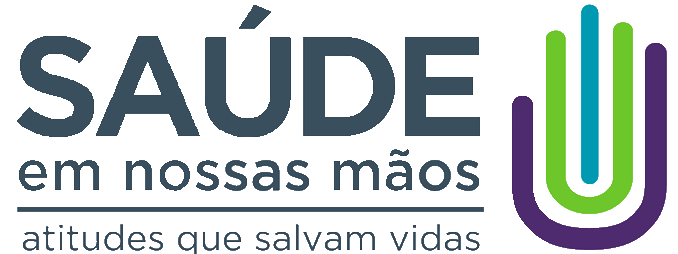 PAV - Indicadores de Processo
Indicadores de processo:
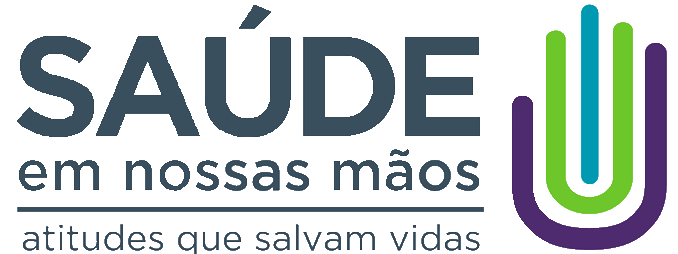 PAV - Indicadores de Processo
Indicadores de processo:
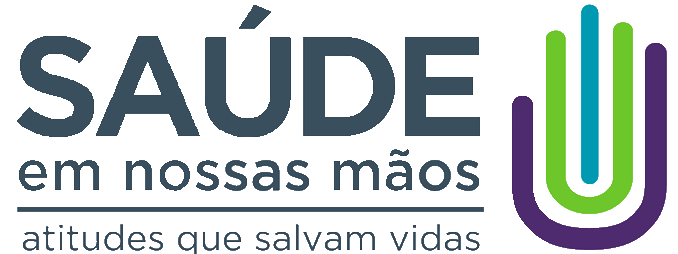 PDSAs
PAV
*Em andamento, implementado ou abandonado
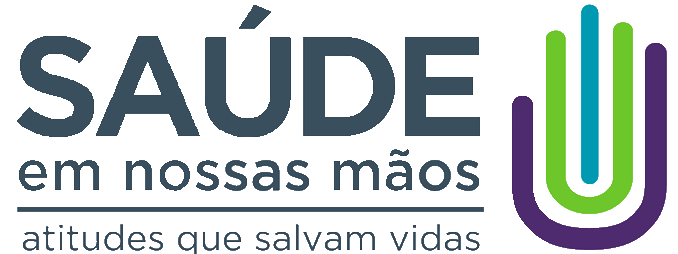 Quais foram os aprendizados com os testes de PDSAs
*Em teste, implementado ou abandonado
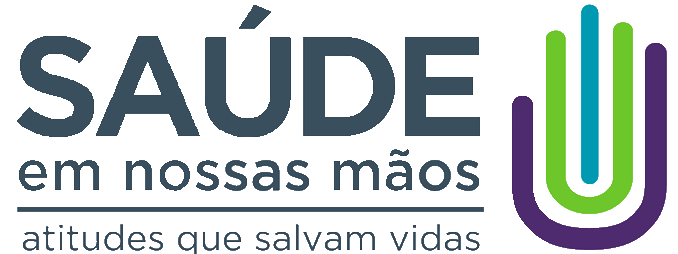 Higienização de Mãos
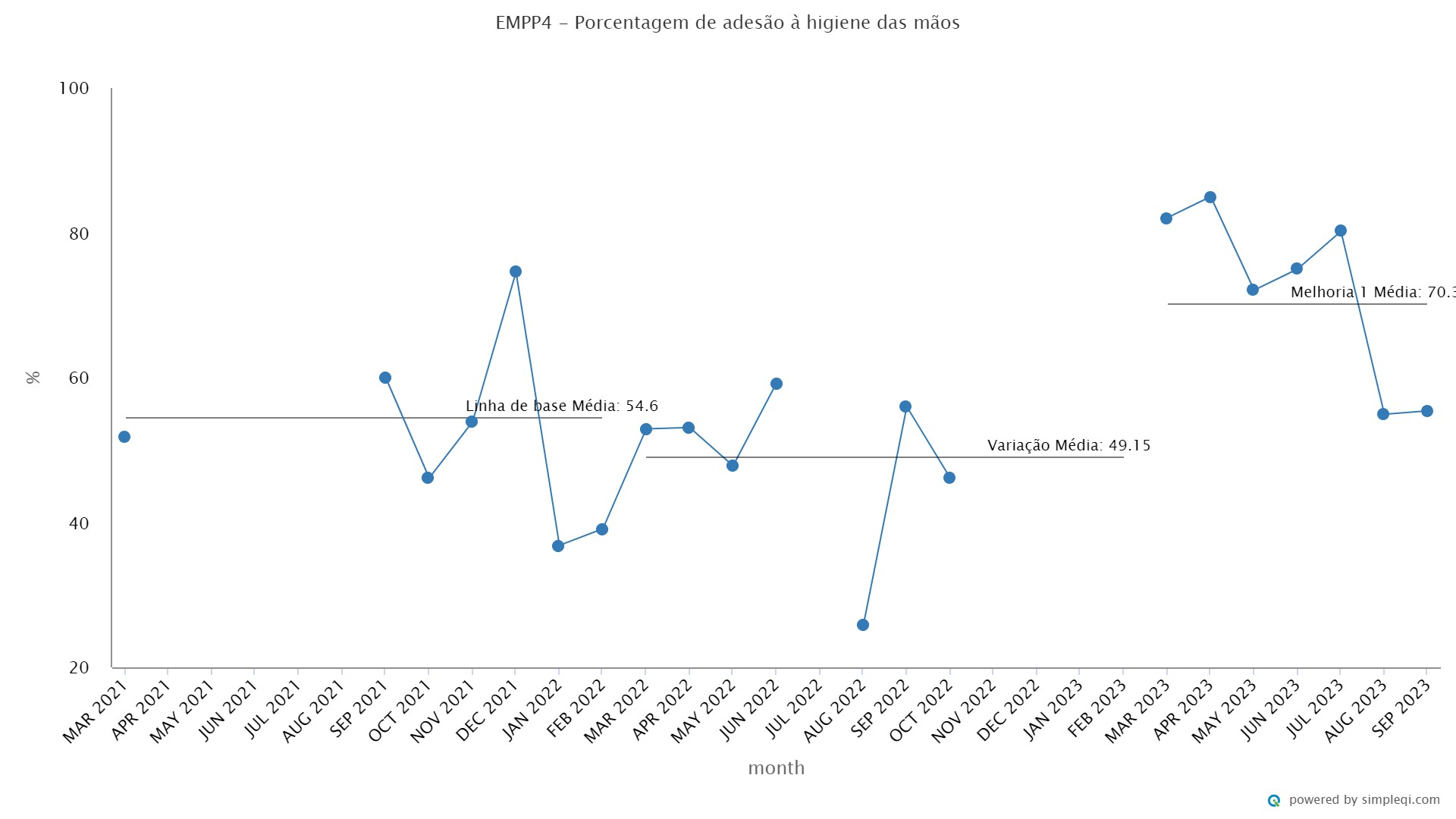 Análise dos Resultados:
1 - O gráfico apresenta: 
(  ) Ponto Astronômico (Causa especial)
(  ) Tendência (Causa especial)
(  ) Deslocamento (Causa especial)
(  ) Variação (Causa comum)
2 - Pela análise da equipe o indicador está melhorando, piorando ou apenas variando? 


3 - Quais ações/PDSA estão sendo feitas ou já foram realizadas?
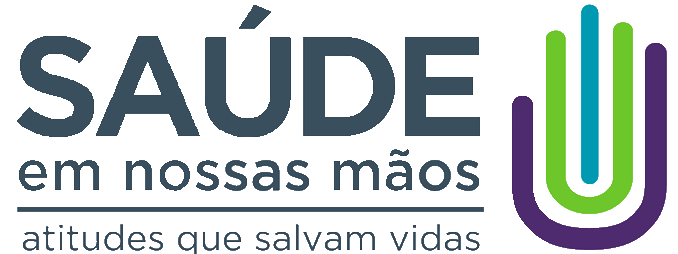 PDSAs
HIGIENE DE MÃOS
*Em andamento, implementado ou abandonado
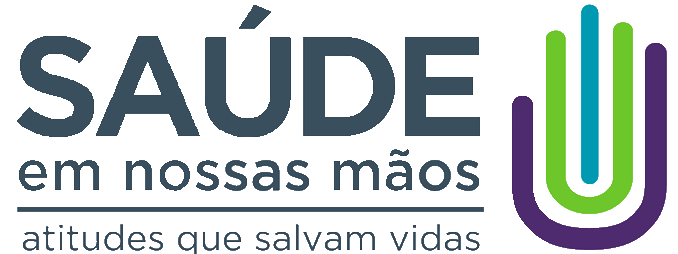 PDSAs
OUTROS PDSAs
*Em teste, implementado ou abandonado
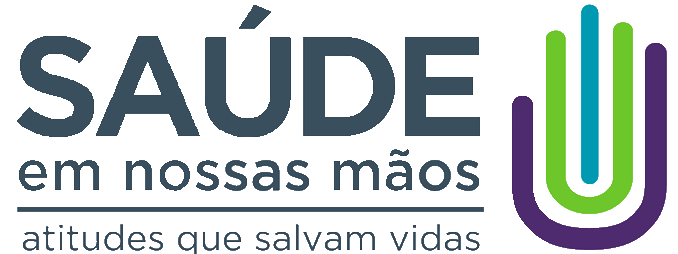 Quais foram os aprendizados com os testes de PDSAs
*Em teste, implementado ou abandonado
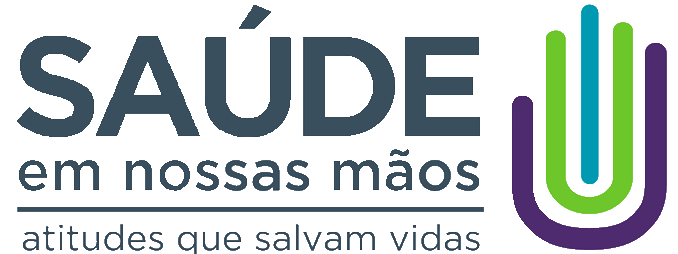 Processos de trabalho da equipe de melhoria
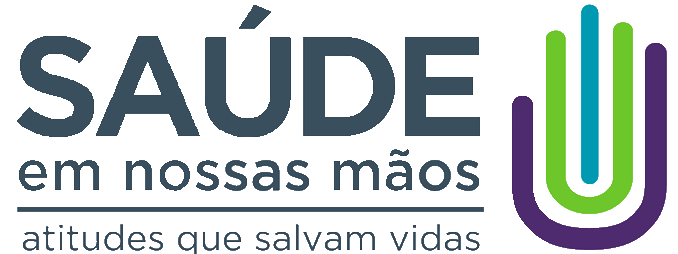 Celebrações X Desafios
Quais as conquistas iremos celebrar esse mês
Quais os desafios que nos impedem de avançar em algum ponto
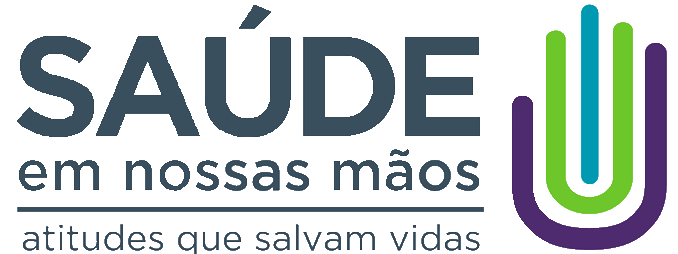 Registro fotográfico do mês